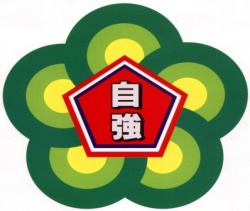 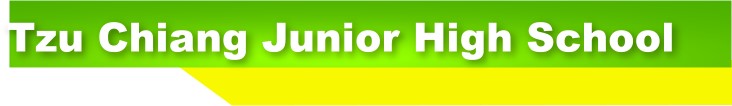 提升疫情警戒
校園暫停開放至6/8
自 強 國 中 關 心 您
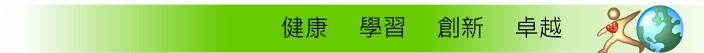